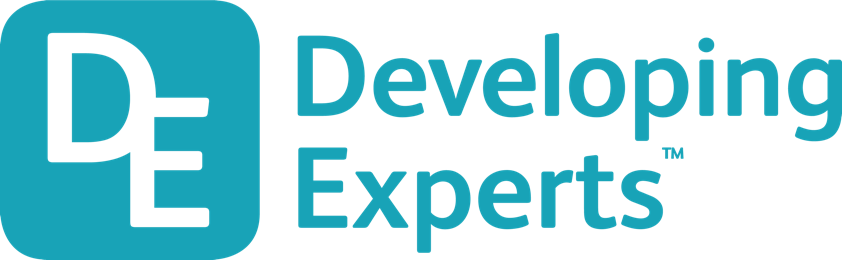 0001.01
Mission Assignment
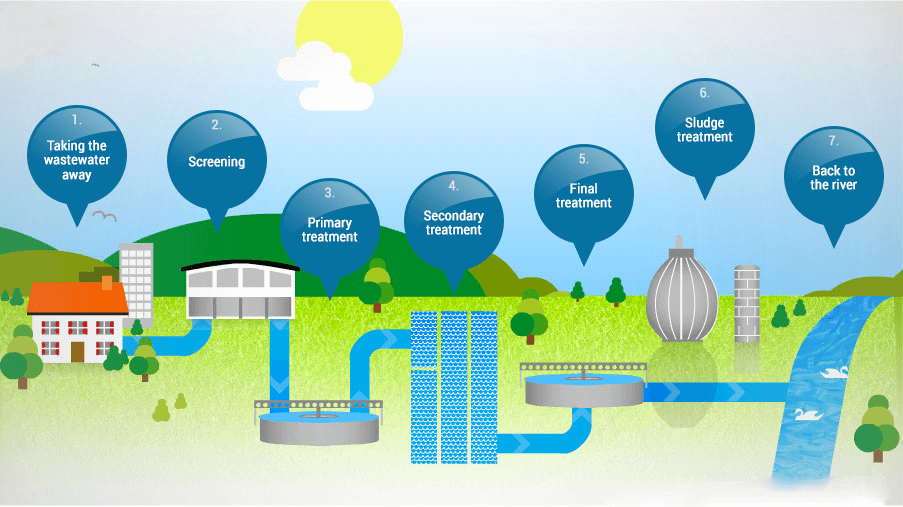 Complete the comprehension task on the water treatment process.
Analysing secondary sources of information
Research how water is treated.
KS4-17-11: 
Using Resources - Explore wastewater treatment